Workday Training for Year-End Journal Entry Accruals
March 5, 2025
Agenda
1. Overview of Year End Journal Entries
2. Process for Submission of Year End Journal Entries in    
    Workday
3. JE Backup and Approval Process in Workday 
4. Demo
5. Find Journals
6. Review Checklist
7. Resources
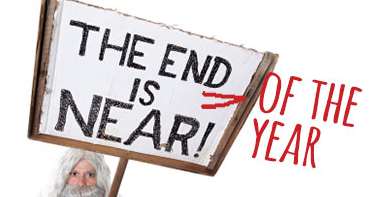 2
Year End Journal Entries – what makes them different?
Accrual and deferral entries that will reverse out the following month

Must be >$5,000 unless contract related

Submitted directly in Workday using “Accrual” journal source

Approvals in Workday
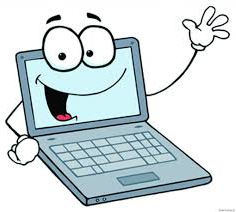 3
Summary Table – Ledger Account and Worktags for Year End Accrual Entries
4
Submission Process for Year End Reversing Accrual Journal Entries
The journal entry will be entered and submitted directly in Workday where it will follow the approval process

1. Accounting Date = March 31 2025
2. Select Accrual Journal source
3. Click on Create Reversal
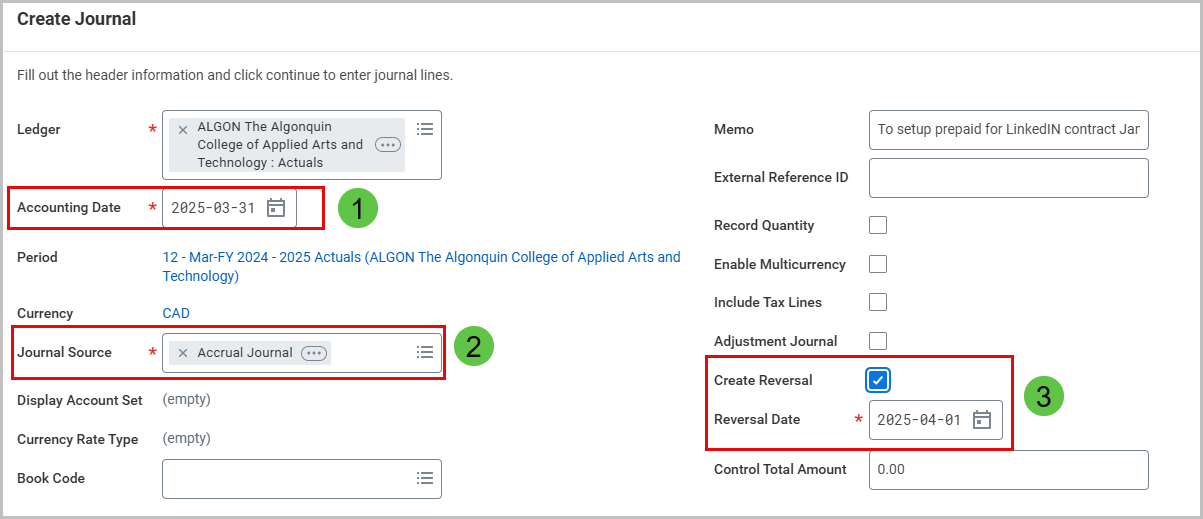 5
Checklist for Journal Entry Backup
1. Show all calculations

2. Provide reference & backup to show the source of dollar amounts

3. Include a journal entry summary tab in complex spreadsheets

4. Redact/remove and/or do not submit confidential information

5. Include relevant email trails showing approvals

6. Only include relevant portion of supporting documents
6
More Details on Journal Entry Backup
Journal Entry Backup Checklist
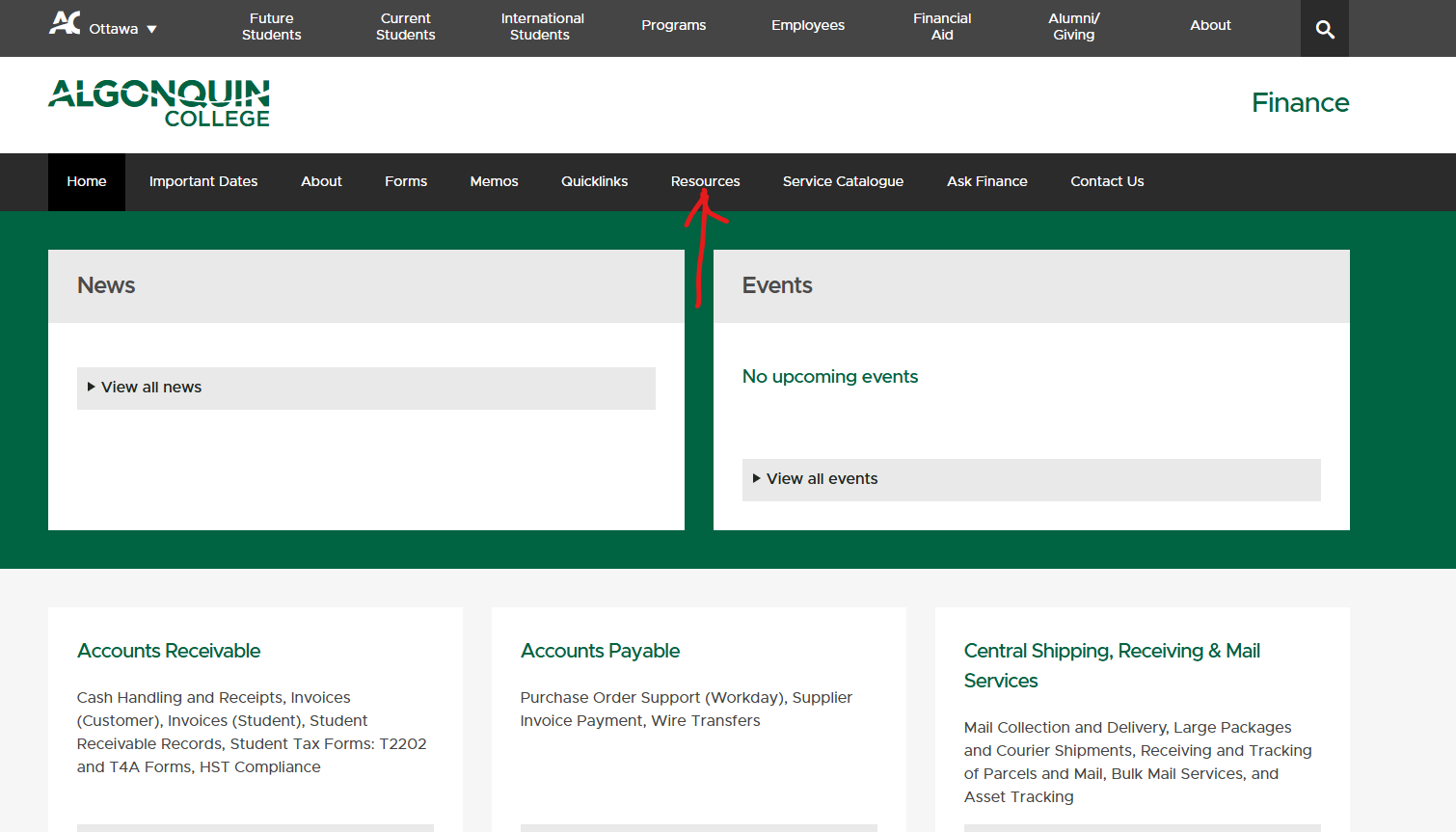 7
Approval Process in Workday
Accounting Manager (Finance)  
Review and Final Approval if >$25K but <$100k
Financial Services Supervisor
(Finance)  
Review if >$25K
VP Finance
Final Review, Approval and Posting > $100K
Accountant CCH Approver (Finance)  Review if >$25K
Cost Center  Manager  
Review and Final Approval if <$25K
Controller
Review and Approval
>$100K
Field  Accountant  Create Journal
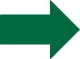 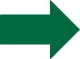 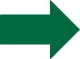 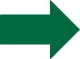 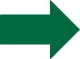 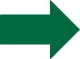 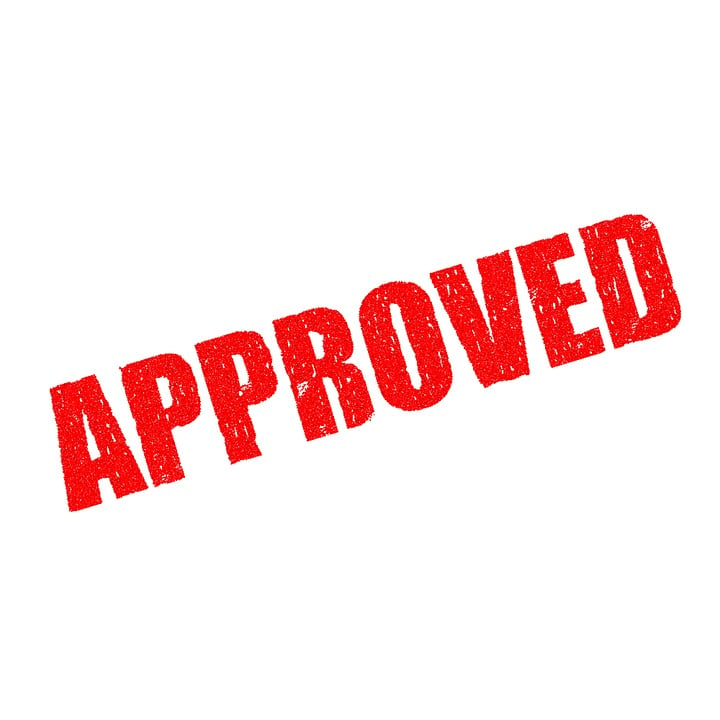 8
DEMO
9
How to Find your Journal Entries
Workday Inbox Archive
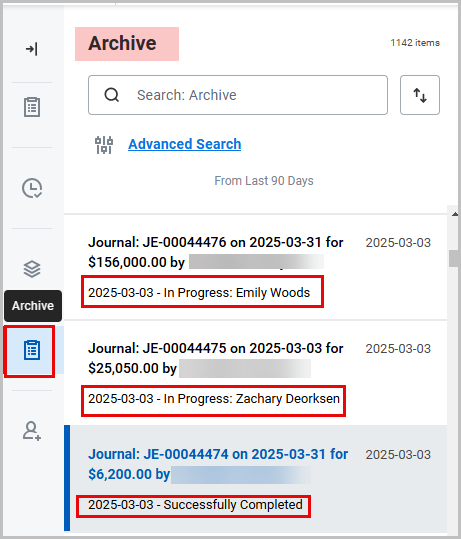 10
How to Find your Journal Entries
CR- General Ledger Details or CR- Journal Entry Summary
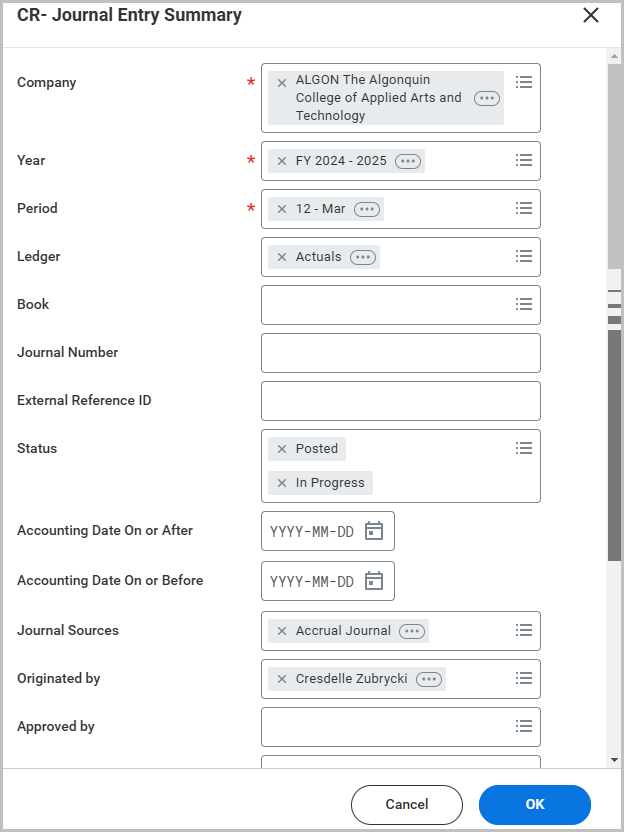 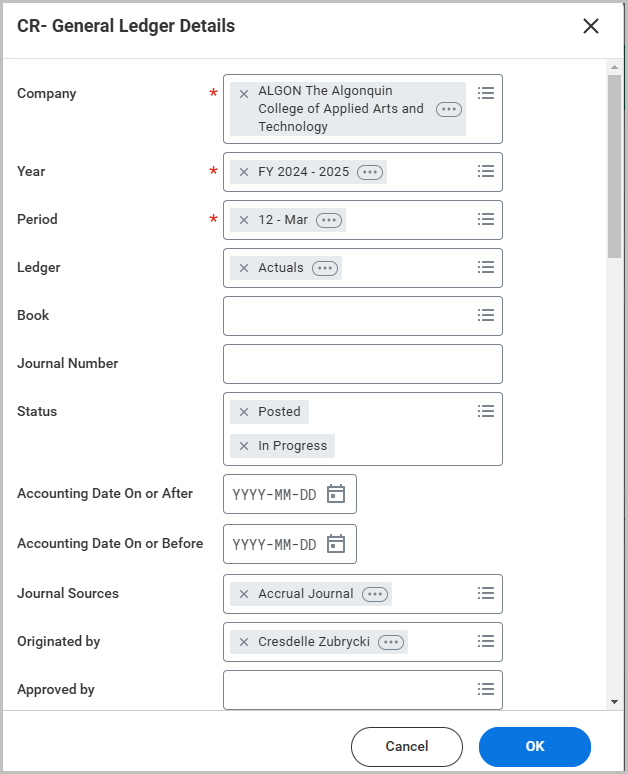 11
How to Find your Journal Entries
Search box in Workday if you have the journal number
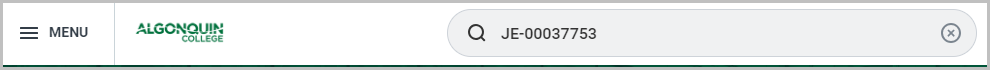 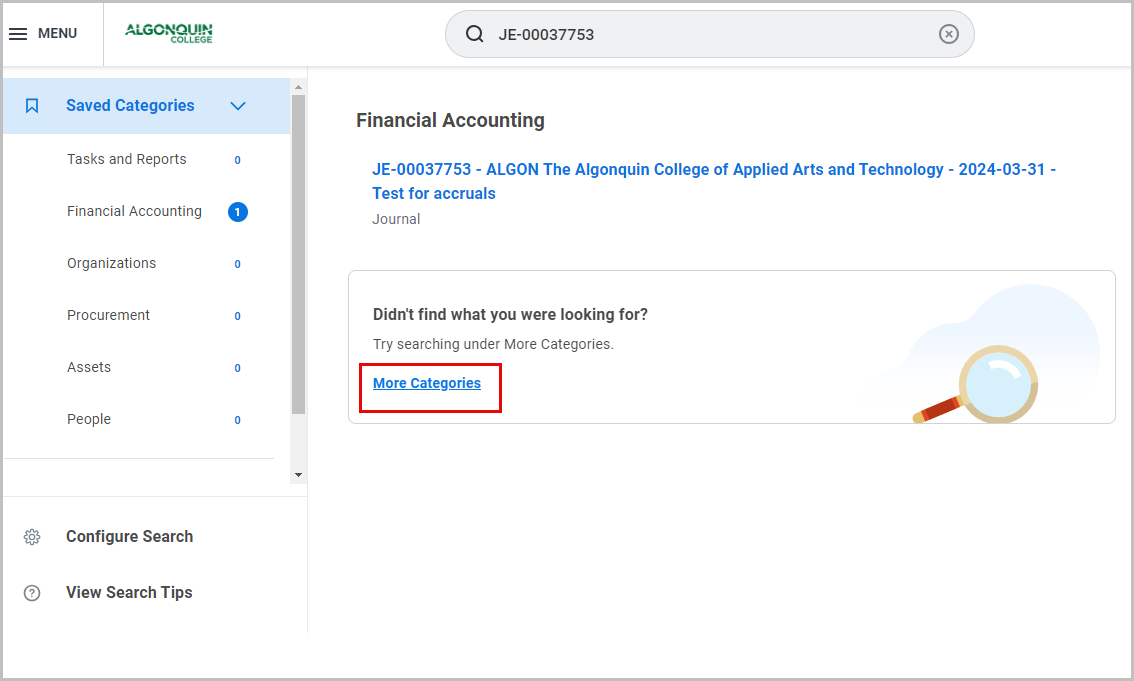 12
Review Checklist
Accounting Date = “2025-03-31”

Journal Source = “Accrual Journal”

Create Reversal =

Reversal Date =  “2025-04-01”

Line Memo is required (copy & paste the Header Memo) on the line of the journal with the balance sheet account

No Cost Center, Revenue or Spend Category, or Region required on the Balance Sheet Line

Deferred Revenue Worktag if required
Check your Workday inbox daily in case a journal is sent back
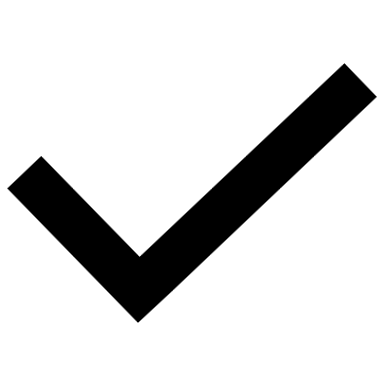 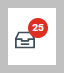 13
Resources
Journal Entry Backup Checklist
Journal Entry Backup Checklist.pdf

Journal Entry – Workday User Guide
Create a Journal Entry - Field Accountant.pdf

Link to Year End Schedules and Deadlines:
2024-2025 Year-End Processing and Purchasing Due Dates

2024-2025 Year End Schedule for Business Administrators, Finance Managers and Controllers
14
Thank you.